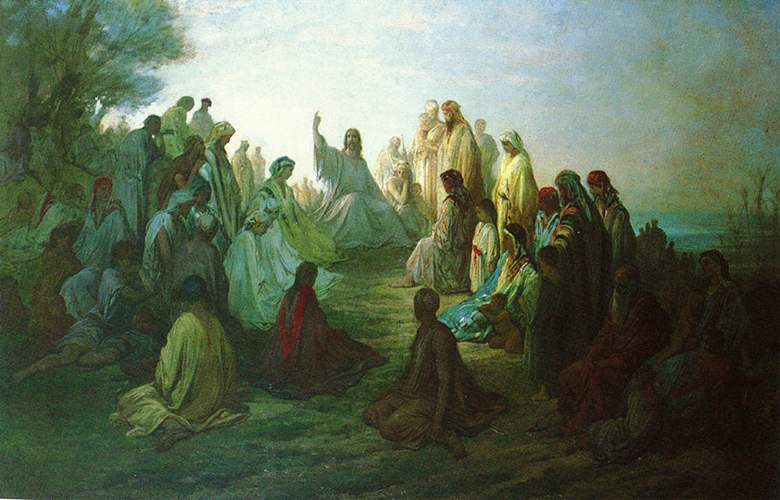 Beatitudes
Sermon on the Mount
Matthew 5: 1 - 12
Blessed are the poor in spirit, for theirs is the kingdom of heaven
Poor in spirit means:
Knowing that we need God in all things
Knowing that God is above all and that we are sinners
To be humble and not full of pride
Being meek – not trying to get one’s own way
Being gentle
Not boastful of your accomplishments or your talents
Blessed are those who mourn, for they shall be comforted
Mourning  means:
Enduring or suffering through all the evil in the world
Regretting the sins we commit
Not wanting others to suffer
Consoling those going through a hard time
Allow someone their full range of emotions – they can be sad,  happy, afraid, etc.
Blessed are the meek, for they shall inherit the earth.
Being meek means:
Doing the will of God
Self-control
Not reacting negatively in the face of adversity
Blessed are they who hunger and thirst for righteousness, for they shall be satisfied.
To hunger and thirst means:
To want justice
To try to live virtuously
To try to live a holy life
Blessed are the merciful, for they shall obtain mercy
To be merciful means:
To be loving towards others
To be forgiving (trespasses in “Our Father”)
Pray for others
Help the poor get the basic needs of life
Food, clothing, shelter
Visit a sick or elderly person
Blessed are the pure of heart, for they shall see God.
Being pure of heart means:
To not be self-seeking or full of selfish desires
To do something for another without hope for repayment
To want the best for others
Blessed are the peacemakers, for they shall be called children of God.
Peacemakers:
Try to bring about a just world
Speak to the one with no friends
Do God’s work
Blessed are they who are persecuted for the sake of righteousness, for theirs is the kingdom of heaven.
Those who are persecuted:
Continue to follow Christ/God even while being made fun of by others for:
going to Church, 
wearing a cross,
being nice to others, 
 participating in social justice events etc.
Willing to die for their beliefs
Works citedAccessed Sept 13, 2011
“The Eight Beatitudes of Jesus.”
	  http://www.jesuschristsavior.net/Beatitudes.html
“The Eight Beatitudes of Jesus.”  New Ad vent Catholic Encyclopedia 
	http:// www.newadvent.org/cathen/02371a.htm
“Beatitudes--Their Significance And Meaning” bob wells
	http://robertwells.tripod.com/Beatitudes.html